Norme, principi, regole
fattispecie
regole (se A, allora B) 					esempio

			principi  (X è tutelato) 				esempio
Norme giuridiche
Esempio di regola
fattispecie
Art. 575 – Omicidio

Chiunque cagiona la morte di un uomo è punito con la reclusione non inferiore ad anni ventuno.
Conseguenza giuridica
FATTISPECIE
Fattispecie
parte della norma giuridica nella quale sono descritte le condizioni il cui avverarsi rende la norma stessa applicabile: se A allora B

Art. 575 CP - Omicidio.
Chiunque cagiona la morte di un uomo è punito con la reclusione non inferiore ad anni ventuno.
astratta
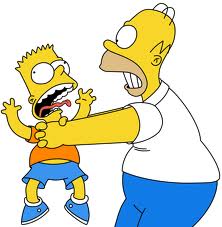 concreta
Esempio di principio
Art. 13 Cost.

La libertà personale è inviolabile.

Non è ammessa forma alcuna di detenzione, di ispezione o perquisizione personale, né qualsiasi altra restrizione della libertà personale, se non per atto motivato dell’autorità giudiziaria e nei soli casi e modi previsti dalla legge.

In casi eccezionali di necessità ed urgenza, indicati tassativamente dalla legge, l’autorità di pubblica sicurezza può adottare provvedimenti provvisori, che devono essere comunicati entro quarantotto ore all’autorità giudiziaria e, se questa non li convalida nelle successive quarantotto ore, si intendono revocati e restano privi di ogni effetto.

È punita ogni violenza fisica e morale sulle persone comunque sottoposte a restrizioni di libertà.

La legge stabilisce i limiti massimi della carcerazione preventiva.